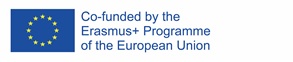 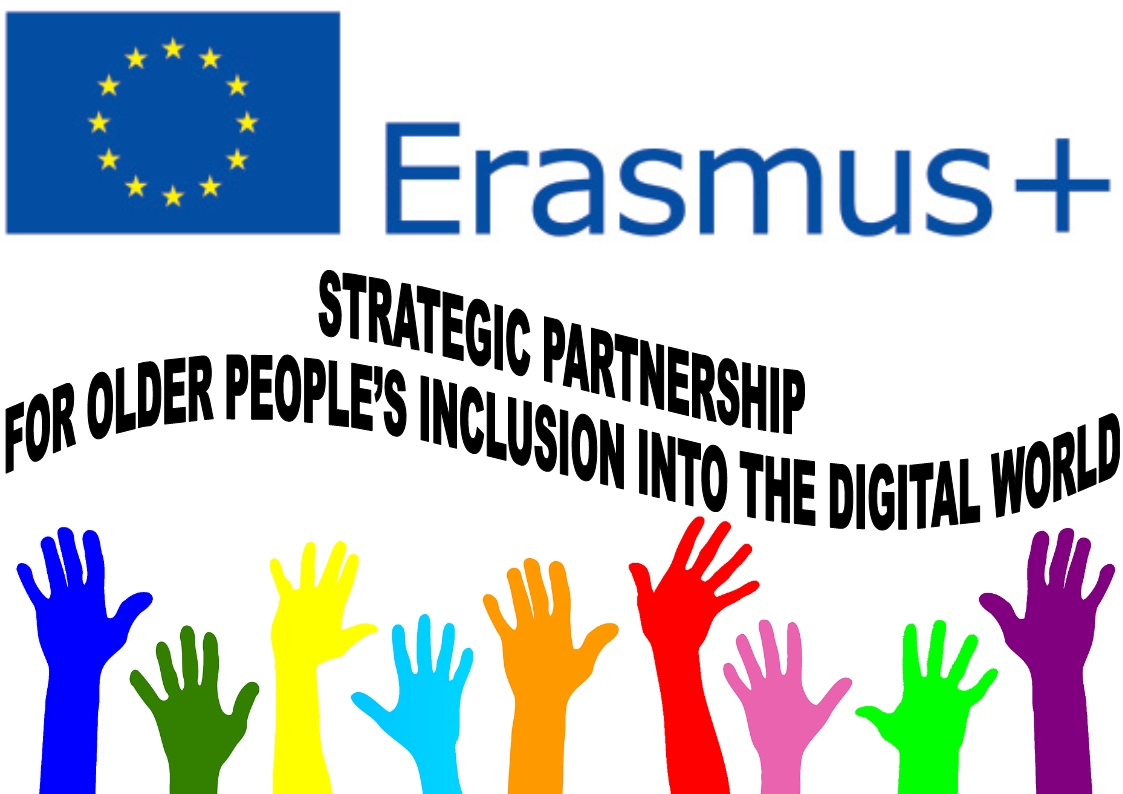 City Games What is all about?
LTT Activities in Augsburg, 23.02.2019
Dr Anna Grabowska, Ewa Kozłowska
PRO-MED, Poland
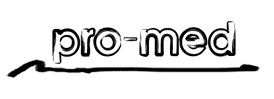 The authors would like to express their thanks to the Faculty of Electronics, Telecommunications and Computer Science at Gdansk University of Technology for 
Computer lab for organising  „Meetings with computers” for ealderly
What problem do you want to solve, what need to satisfy?
The project supports active citizenship of people 60 +, 70 +, 80+ and educational and social activities that promote Gdańsk, its culture and history. 
A few years ago, during the implementation of international educational projects for the elderly, I noticed the difficulties in organizing guided tours of the old city due to the lack of funds and poor knowledge of English not only our seniors but also guests from abroad. Visiting the city with a guide was a waste of time and money. 
I involved participants of computer meetings at the Gdańsk University of Technology in developing a paper game urban prototype. Seniors very keenly participated in the preparation of the prototype and checked its usability. 
It turned out that not only the study but also a tour of Gdańsk using the city game gives them enormous satisfaction and motivates them for further educational activities.
How was/will be it done?
City games cover the area chosen by participants (1st choice was ​​an old Gdańsk).
There are two levels of activities:
The first level - involves the inclusion of seniors 60 +, 70 +, 80+ in the process of creating games in the urban space, which is particularly close to them and the development of playing cards in paper and electronic form.
The second level is the participation in the game, where teams of several players move to play in the urban space in order to perform the tasks set out in the instructions as best as possible. Using the map, participants search for an object / place, answer the question, take pictures of the object / place.
What is the innovation of the project idea?
Seniors will expand their skills in the field of computer use, learn about mobile applications that enable the preparation of presentations used in urban games. 
During the workshops, we will use the e-learning method. 
For remote cooperation, a dedicated Moodle platform is proposed.
The chosen software (Word, PowerPoint, steller.co) can be used for the city game development.
Do we have an idea for the development             of the initiative?
City games in Polish and English will be available in electronic form on the TASK server (Tri-City Academic Computer Network). 
Information about games will also be available in a dedicated group on Facebook. 
City games will be transferred to local organisations/hotels/etc. in a printed form.
Using City Games concept in all ERASMUS+ in the period 2018-2020
Is it a sustainable proposal?
Development and participation in urban games is a response to the interest of seniors in new technologies and their practical use. 
A few months ago, a Scotish lady from the University of the Third Age wrote to me. She asked for help in visiting the old town. 
In October, the Scots received a prototype urban game prepared by our seniors. 
Our guests were very positive about the proposed game.
What will be next – why not City Games in Augsburg
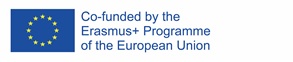 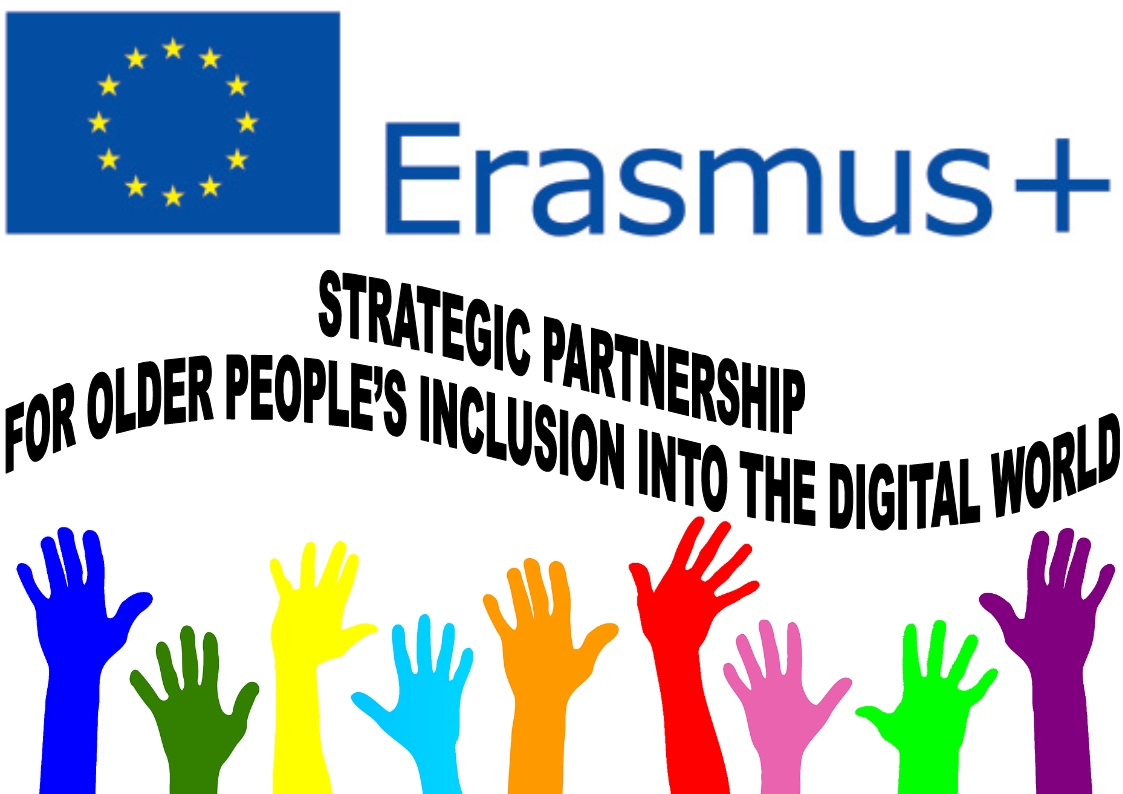 Thank for your attention
The project ERASMUS + "Strategic Partnership for Older People’s Inclusion into the Digital World" (1.10.2018 – 30.09.2020) has been funded with support from the European Commission. This publication only reflects the views the author, and the Commission cannot be held responsible for any use which may be made of the information contained therein.